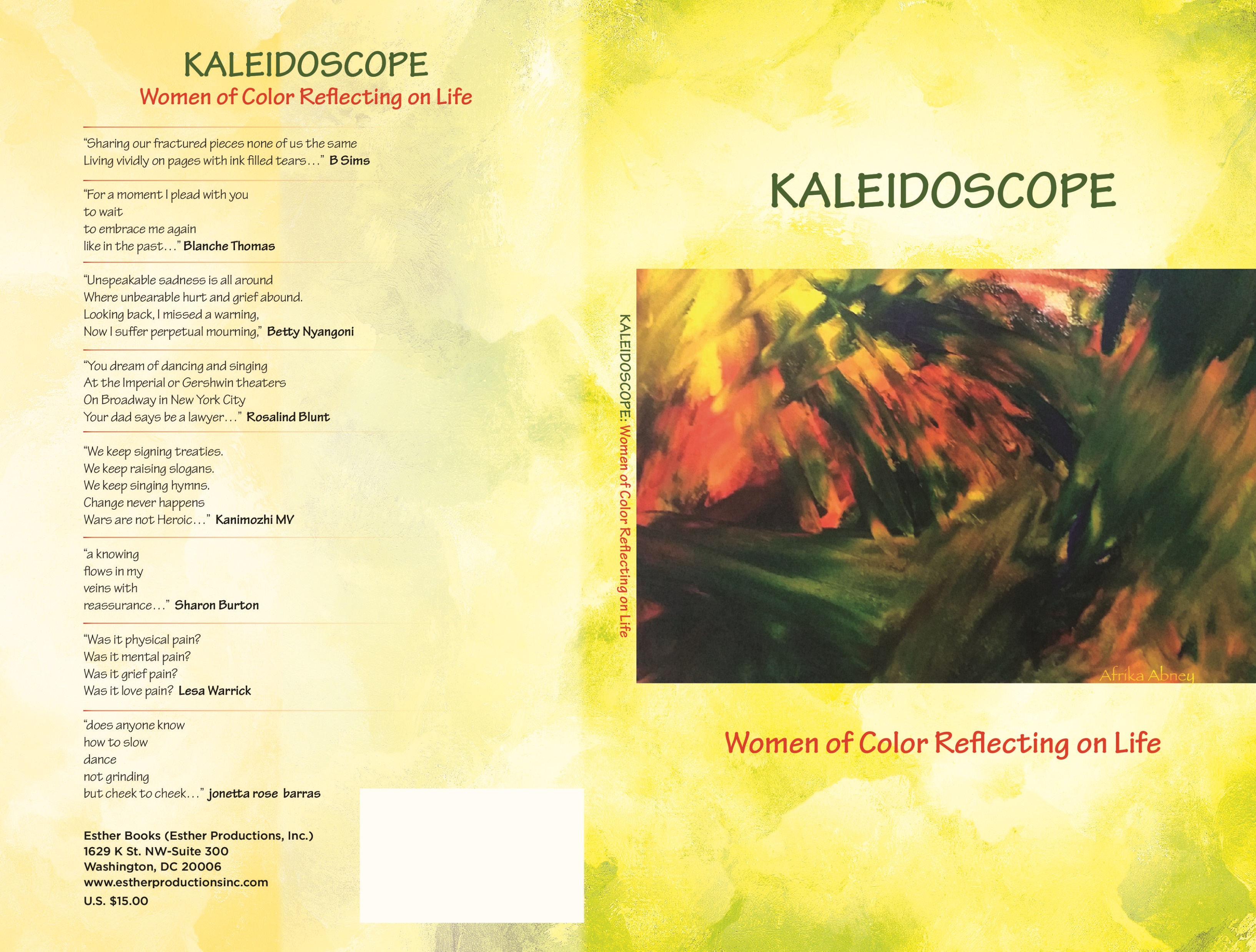 A Virtual Arts Exhibition and Poetry Reading
February 1, 2023
presented by Esther Productions Inc.estherproductionsinc.cominfo@estherproductionsinc.com202-829-0591
February 1, 2023
featuring
The Art of AFRIKA ABNEYan exhibition of original art
February 1, 2023
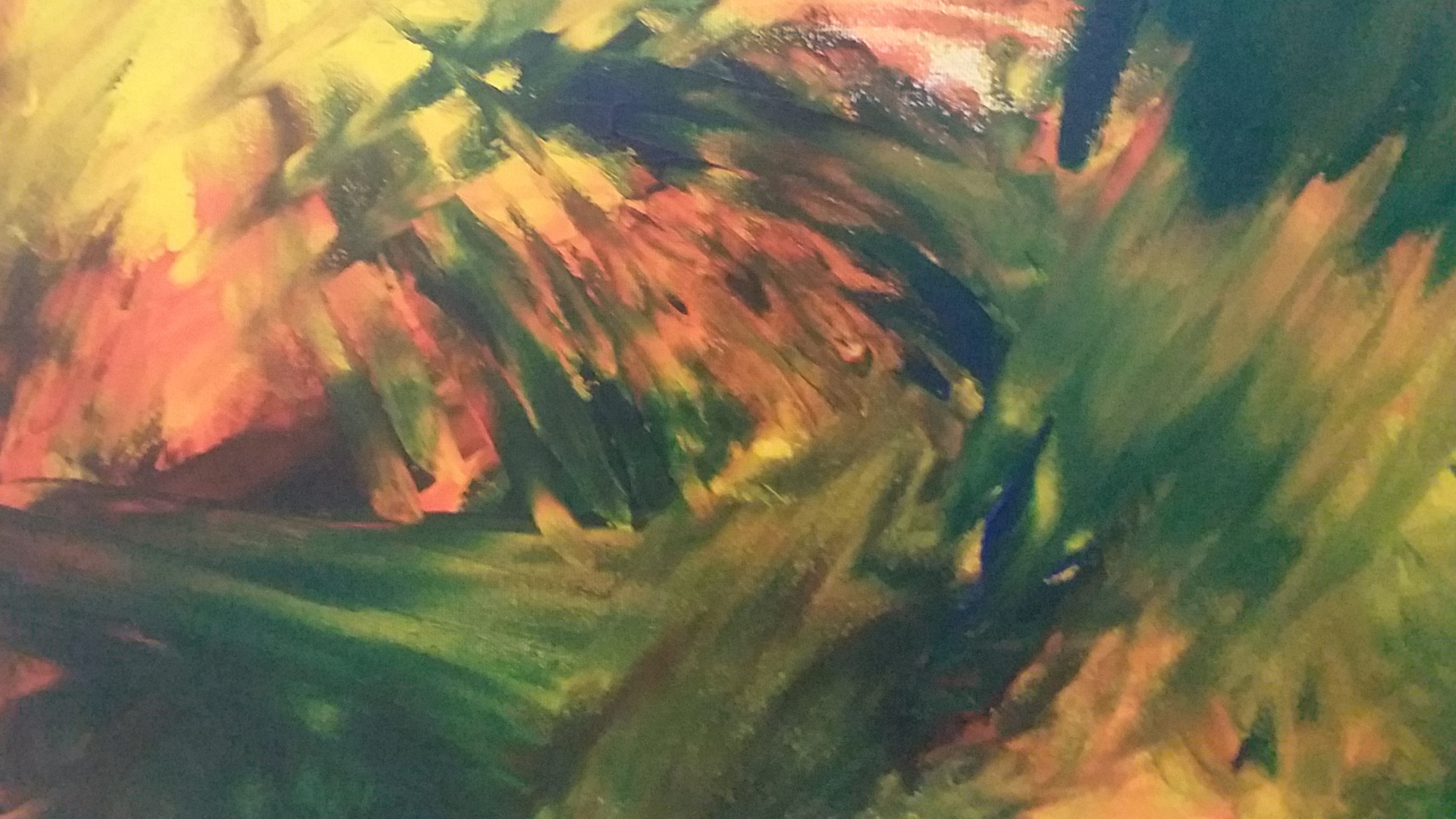 Summer BlossomFor Sale: $100
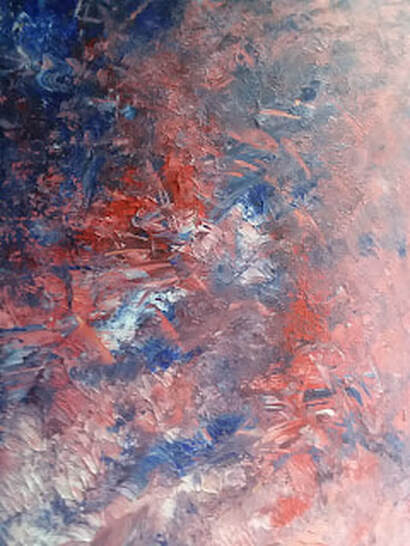 Pandemic
16x20 acrylic on Canvas
$150.00
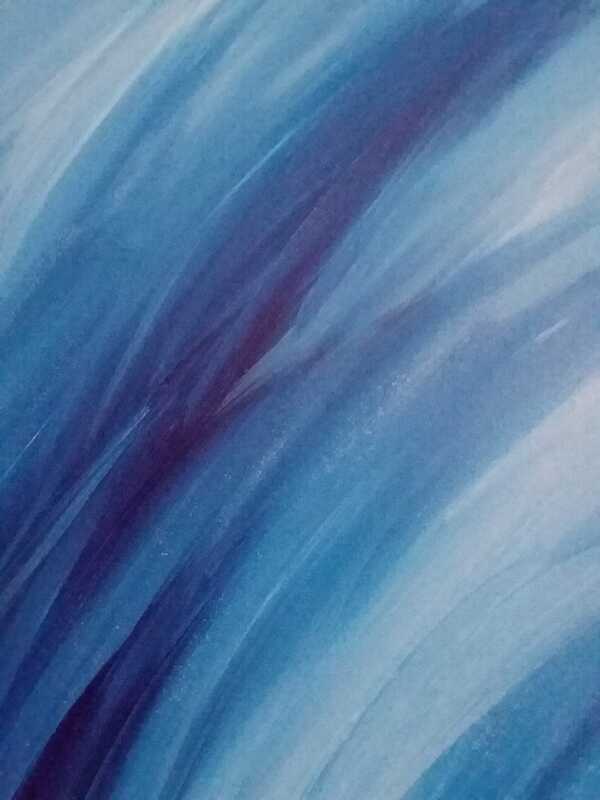 Isolation 1
16x20 acrylic on canvas--$150.00
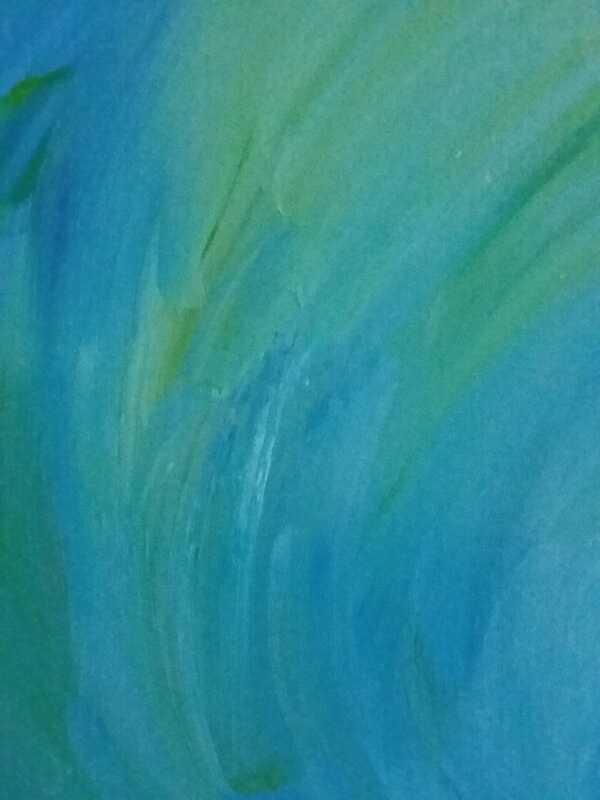 Isolation 2
16x20 acrylic on Canvas
$150.00
The kaleidoscope writers
Special thanks
Addison Switzer, Buck Wild Media
Kerry S. Pearson LLC
Fort Myer Construction Corporation Charitable Foundation
Emmanuel Bailey, Veterans Services Corporation
Pepco, an Exelon Company
David Jannarone
A.Scott Bolden
Patricia & Ronald Bitondo
Joy Jones
John Allem
Rhonda l. Saunders, Elan Solutions
Afrika Abney
Kaleidoscope: Women of Color Reflecting on Life: On Sale NOW  $15.00 estherproductionsinc.com/shop